Optimizing Pathways and Market Systems for Enhanced Competitiveness of Sustainable Bioenergy and Technologies in EuropeNetherlands
Duurzaam mestbeheer
De markt voor biogas en organische meststoffen

Ledenbijeenkomst, NUTRIENT PLATFORM
25 februari, Groenlo
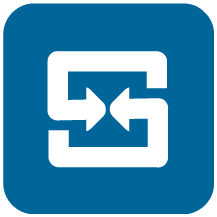 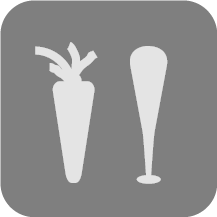 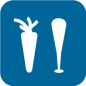 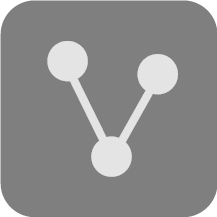 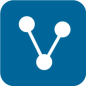 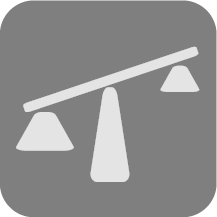 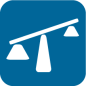 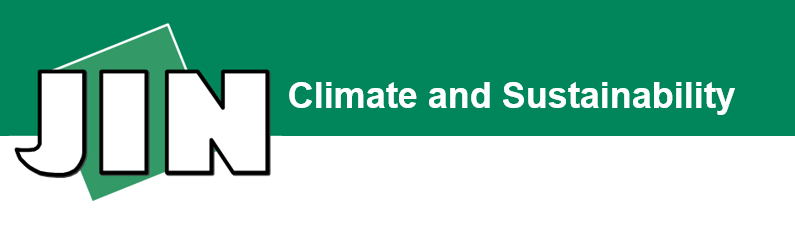 DIERLIJKE MEST IN NL: EEN ‘PERFECTE’ STORM
NH3
Landbouw = 85% nat. NH3
CH4
Landbouw = 70% nat. CH4
Dierlijke mest
76 mld. Kg in 2015
96% drijfmest
P
176,3 mln. kg (2015)
93% pl. Ruimte gebruikt
N
500 mln. kg (2015)
96% pl. ruimte gebruikt
SOM
≈4 mld. kg
PJ
≈53PJ (tech.) potentieel
1,51 mld. Kg mest vergist (2014)
Wat we willen is een geïntegreerd systeem dat producten/diensten levert 
Producten: Hernieuwbare energie en organische meststoffen en
Milieudiensten: minder NH3 en CH4 emissies
2
VOOR MILIEUPROBLEMEN HEBBEN WE DOELEN
Doelen? Ja. Hoe bindend zijn ze?
Positieve en/of negatieve neveneffecten? Of kunnen we alle doelen tegelijkertijd realiseren?
3
UITGELICHT: NIET-CO2 IN NL LANDBOUW
Totaal 2014 = 19 Mt, en doel 2020 is 16 Mt
3 Mt reductie door:
Pensfermentatie = voerspoor, kleinere veestapel
Akkerbouw = minder beweiden, beter bemesten
Duurzaam mestbeheer = mest vergisten, direct uitrijden
4
[Speaker Notes: Perspectiefvolle maatregelen om de N2O-emissie te verminderen zijn onveranderd beperken van beweiding varierend van beperkt weiden gedurende het jaar, volledig opstallen en in het najaar na 1 september opstallen. Deze maatregelen verminderen de emissie van lachgas omdat er meer mest in de stal en opslag komt in plaats van in de wei en omdat er minder sterke verdichting van de bodem door vertrapping optreedt. Het draagvlak bij boeren is niet onverdeeld gunstig. Minder weiden betekent meer werk om de koeien binnen te halen voor de ondernemer, er is milieuwinst met minder nitraatuitspoeling en lager stikstofoverschot en gebruik en risico op verhoogde emissie van methaan en ammoniak.]
URGENTIE MILIEUDOELEN
CH4
NH3
P
N
kWh
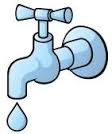 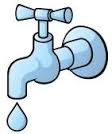 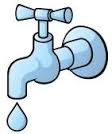 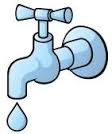 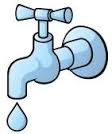 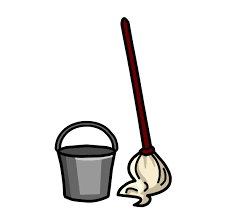 Waar zit de urgentie?
Waar te beginnen?
5
REACTIE BELEID OP BELANGRIJKSTE DOELEN
Hernieuwbare energie
SDE+ budget fors verhoogd


Status Biogas (co-vergisting)
Energie aandeel mest van 13% (2009) tot 27% (2014) 
Toename capaciteit, maar lagere totale energieproductie
Vollasturen ‘slechts’ 4200 uur/j
Prijzen co-substraat hoog (mais bijna uitgefaseerd)
Meer co-substraat = meer mestoverschot
50% van biogas installaties mogelijk stopgezet
Fosfaten
Fosfaat productie rechten in melkveehouderij
Mestverwerkingssplicht
Grondgebonden groei melkveehouderij

Status Mestverwerking
Sterke toename in operationele capaciteit
Verdere uitbreiding verwacht (11,5 mln. kg P) in komende jaren
Percentages mestverwerkingsplicht omhoog
6
MARKT RESULTATEN
Een ‘enkelvoudige’ benadering zorgt niet voor integrale voordelen
Milieuprestaties niet geleverd en bio-energie potentieel gaat verloren
Duurzaam integral mestbeheer ontwikkeld niet op juiste schaal
7
MEST VERGISTING: GEEN KOSTEN-EFFECTIEVE ENERGIE OPTIE!
8
KUNNEN WE WAARDE TOEVOEGEN? ENERGIE OPTIMALISATIE
Deel (co-)vergisters (nog) niet geoptimaliseerd op snelle invoeding verse mest
Fors ‘verlies’ van biogas productie potentieel na mestopslag 
25-50% verlies in enkele weken
Waar is biogas (of beter) organische stof gebleven? Geëmitteerd als CH4?
9
TOEGEVOEGDE WAARDE? CH4 BONUS?
Vermeden CH4 emissies uit mestopslag
‘Protocol 14-029 Mest CH4’  for UNFCCC
2,6 Mt CO2-eq. (1,8 runderen & 0,8 varkens) = 1,35% NL CO2 emissies
≈38 kg CO2-eq./t mest kan worden vermeden (drijfmest - rund)
≈63 kg CO2-eq./t mest kan worden vermeden (drijfmest varkens)
Onzekerheden?
Geschatte onzekerheid EmissieFactoren (EF) = 100% (NIR, 2014)!
10
ONZEKERHEDEN OVER (VERMEDEN) CH4 EMISSIES MEST OPSLAG
IEF CH4 mestbeheer afhankelijk van volgende variabelen:
Bo  variatie in NIRs van 0,14 – 0,25 voor rund en 0,3 – 0,46 voor varkens
MCF  variatie in NIRs van 0,1 – 0,39 voor rund en 0,1 – 0,25 voor varkens
VS Recentelijk aangepast voor NL – varkens (o.a. sterk afhankelijk van voeding)
Belangrijke procesfactoren CH4 vorming
Processen die zorgen voor afbraak organische stof (VS)
Verblijftijd mest in mestopslag
Temperatuur (metingen) in mestopslag
Vorming van toplaag/korst en gelaagdheid in opslag
Invloed van actief/passief mengen op korstvorming en gelaagdheid
CH4 metingen in stal vraagt om verdeelsleutel CH4 aan pensfermentatie en mestopslag

Waarom is gedegen CO2-boekhouding belangrijk?
11
BELANG VAN GOEDE BROEIKASGAS BOEKHOUDINGVOORBEELD
EF variatie (NL) voor varkens (vanwege hogere VS)
EF = 2,95 kg CH4/head/year (NIR, 2014)
EF = 6,83 kg CH4/head/year (NIR, 2015) 
= 2,3 keer hoger!
CH4 Capture Efficiency (CE)
50% van CH4 uitstoot
95% van CH4 uitstoot
EF en CE beïnvloeden kosteneffectiviteit van mestvergisting
EUR/tCO2-eq.
12
KOSTENEFFECTIVITEIT MESTVERGISTINGEUR/tCO2 in plaats van EUR/kWh
13
TOEGEVOEGDE WAARDE? 
NASTREVEN MEERDERE MILIEUDOELEN
Recycling nutriënten
SOC
Macro nutriënten (vb. N, P, K)
Micro nutriënten (vb. Fe, Cu) 
Extractie hernieuwbare energie
Biogas
Terugdringen / vermijden emissies
CH4
NH3
N2O
C - vastlegging
14
WAT IS DE TOEGEVOEGDE WAARDE VAN DUURZAAM MESTBEHEER?
€ ?
NH3
kwh
Krec
CO2-eq.
Prec
Nrec
SOCrec
15
EU BELEIDSRAAMWERK DUURZAAM MESTBEHEERIs het ‘Circular Economy Proof’?
Biogas & digestatE
NITRATE DIRECTIVE
2020 RENEWABLE ENERGY DIRECTIVE
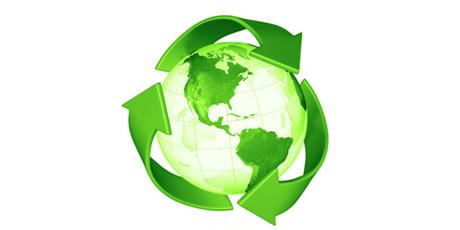 Energy
SOILS
NPK
PJ
SOC
CO2
PROPOSAL FOR A SOIL FRAMEWORK DIRECTIVE
2030 ENERGY-CLIMATE PACKAGE
NH3
N2O
climate
Air
CH4
CLEAN AIR 
POLICY PACKAGE
16
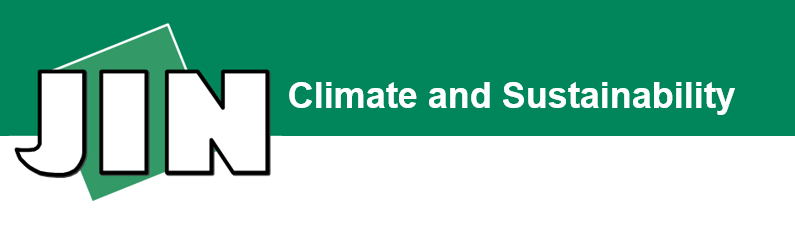 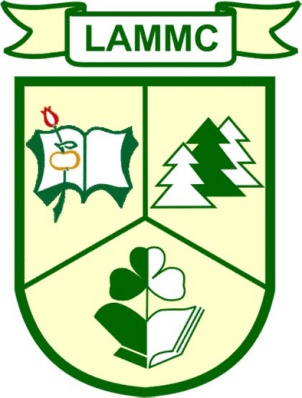 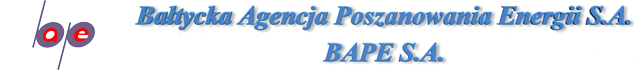 Eise Spijker
eise@jin.ngo
Joint Implementation Network
www.jin.ngo
www.sustainable-biomass.eu
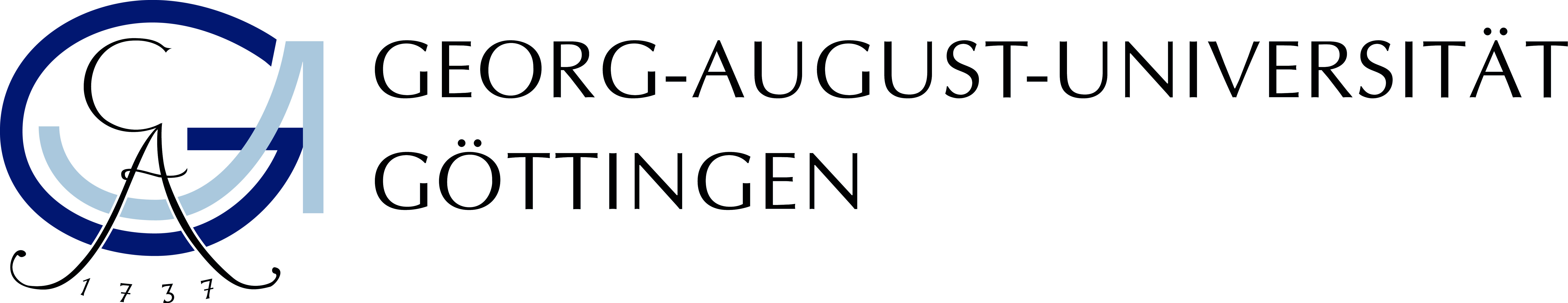 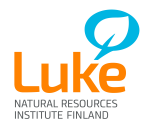 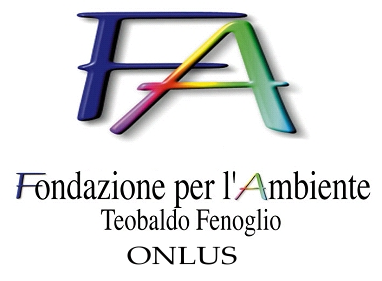 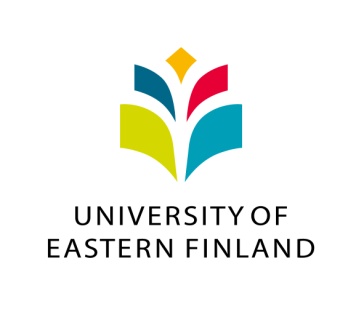 17
@slide 6:CURRENT POLICY RESPONSE TO ‘KEY’ TARGETS
Renewable Energy
SDE+ budget increased
EUR 3 bln. (2013)
EUR 3,5 bln. (2014)
EUR 3,5 bln. (2015)
EUR 8 bln. (2016) + separate offshore wind budget
Status of Biogas
Share manure in co-digestion steady at 60%
Energy share manure  13% (2009) to 27% (2014) 
Capacity increase  Lower total energy output
Load factor down to 4200 hours/y
Co-substrate prices high (maize phased-out)
More co-substrate = more ‘manure’ surplus
50% of biogas plants likely to exit business
But, 
Manure has high domestic potential (53 PJ)
Manure digestion not cost-competitive
Phosphates
Phosphate production rights in dairy sector
Manure treatment obligation
Land-based growth of dairy sector
Status of Manure treatment
Sharp increase in operational capacity
16 mln. kg P (2013)
19 mln. kg P (2014)
22,5 mln. kg P (2015)
Further expansions expected (11,5 mln. kg P) in coming years
Mandatory excess manure treatment-% gone up 
South:  30 to 55% (2014-16)
East: 15 to 35% (2014-16)
Other: 5 to 10% (2014-16)
But, 
CH4 and NH3 emissions up 
CH4:  12 to 13 mt (2013-14)
NH3: 112 to 117 kt (2013-14)
18
@slide 12/13:COST EFFECTIVENESS
These calculations are for illustration purposes to show the CH4 avoidance potential uncertainties would mean for the cost-effectiveness of manure digestion as a GHG abatement option. Cattle slurries have different emission factors, but ranges and key uncertainties for key variables are also high. Also a biogas yield of 35 m3 per ton of manure is quite high, as it is not the current standard in the market. Some of the latest projects dedicated to manure digestion are coming close to 35 m3 biogas yield.

The assumed variances here only relate to key parameters – capture efficiency and better measurement methods for estimating share of VS in pig manure. Other variances, in either storage temperatire, MCF, etc. are not considered.

Manure digester with following specs:
200.000 t pig slurry
4,2 mln Nm3 biomethane (LHV: 31,65 MJ/m3) = equivalent to biogas yield of 35 m3 biogas per ton manure (wet basis) at 56% CH4 share.
Net subsidy (Feed-in tariff of 62,1 EURct minus 25 EURct gas price =) 37,1 EURct subsidy/Nm3. Feed-in tarriff derived from SDE+ 2013 scheme (Phase III of auction in SDE+ 2013).
Total annual subsidy = 4,2 mln m3 * 0,371 EUR/m3 = 1.558.200 EUR
Emission factor natural gas = 1,884 gCO2/Nm3 (WTW)
Avoided CO2-emissions use of fossil fuel is corrected for own energy use (energy balance 0,454 MJin/Mjout) meaning that 0,546 of energy output results in GHG reduction. (Source: BIOTEAM, 2015 – Deliverable 2.4 – the Netherlands). Results in 

EF pig slurry based on NIR, 2014 (NL), simple average of 0,00222g CH4/kg slurry and 0,00382 gCH4/kg slurry = 3,01 gCH4/ton pig slurry (wet basis). GWP methane = 21, makes CO2-eq. EF for pig slurry of 63,21 kgCO2.

Capture efficiency of biogas plant implies that, either 50% of 95% of CH4 from manure storage is captured (and therefore avoided)
Difference between ‘old IEF’ (Implied Emission Factor for CH4 emissions from manure management), used in NIR, 2014 (NL) and ‘new’ IEF in draft NIR, 2015 (NL) is factor 2,3 (IEF old = 2,95 & IEF new = 6,83). Resulting in total avoided CH4 per annum scenario’s of:
6300 tCO2 (low CE and old IEF) = EUR 147
14586 tCO2 (low CE and new IEF) = EUR 82 
11970 tCO2 (high CE and old IEF) = EUR 96
27714 tCO2 (high CE and new IEF) = EUR 49

And scenario 0, where no CH4 avoidance is included but only CO2-avoidance resulting from substitution of natural gas.
0) 4320 tCO2 = EUR 361
19
Biogas ambitions in NL?
Renewable Energy & Climate ambitions
20
[Speaker Notes: CH4 in Agriculture: About 2/3-share is stemming from enteric fermentation and 1/3 from manure management. 2012 data for NL (NIR, 2014), suggests 2,6 Mt CO2-eq. for manure management and 6,6 Mt CO2-eq. for enteric fermentation. Main contribution for CH4 emission reduction from agriculture is expected from manure management (PBL, 2012 report).
Verdonk, M. & W. Wetzels (2012), Referentieraming energie en emissies: actualisatie 2012. Energie en emissies in de jaren 2012, 2020 en 2030, Den Haag: Planbureau voor de Leefomgeving.

Dutch Court of Audit (2015) assessed the affectiveness of Dutch feed-in tariff system SDE+. Share of biogas is estimated based on expectations/predictions about the SDE+ regime. Given numbers count for all biogas, so not only manure (co-)digestion, but also landfill gas, waste water treatment, biomass gassification, agro-food residues based, etc.

http://www.courtofaudit.nl/english/Publications/Audits/Introductions/2015/12/Energy_policy_need_for_coherence
http://www.courtofaudit.nl/english/Publications/Audits/Introductions/2015/04/Promoting_sustainable_energy_production_in_the_Netherlands

Roadmap Green Gas (Routekaart Groen Gas, 2014) was developed by private and public stakeholders, stating the estimated potentials with regards to biogas production from manure (cattle, swine and poultry). Technical potential for manure (only) digestion is estimated at 52 PJ for the Netherlands (source: BiomassPolicies, 2015).

Current volume of manure digested is 1,51 bln. Kg (wet basis), which is roughly 2% of total domestic manure production.]
Funding for manure digestion
Project default rate can be well over 50%
AD with high shares of manure is not cost-competitive in terms of lowest production cost per unit of energy
21
[Speaker Notes: Position paper GGNL, 2014 mono manure – 200.000 ton pig manure, ca. 4,2 mln m3 groen gas. 80ct m3 (80-25 = 55 SDE subsidy per m3) = fase V SDE+ with manure gate fee of 14 EUR per ton. Is about 2,3 mln. EUR subsidy per annum. To digest 10% NL total manure = ca. 7,4 mln ton manure; 20% = ca. 14,8 mln ton manure and 30% = ca. 22,2 mln ton manure. Required subsidy per year.
10% = 85 mln p/y  times 12 years = ca. 1 bln. EUR.
20% = 170 mln p/y  times 12 years = ca. 2 bln. EUR.
30% = 256 mln p/y  times 12 years = ca. 3 bln. EUR.

Co-firing wood pellets; 25 PJ max. agreed amount (in Energy Agreement).
25 PJ per year = 6,944 mln MWh ( 1 MWh= 3,6 GJ) Max. Subsidy 11ct- 3,6ct base energy price = 7,5 ct SDE+ subsidy per kWh.
6,944 X 7,5 ct  = € 502 mln SDE+ per year. Duration of SDE+ subsidy for co-firing = max 8 year) 520 x 8 y = 4,17 bln. EUR subsidy claim SDE+ for pellet co-firing in 2016.]
Methane Conversion Factor
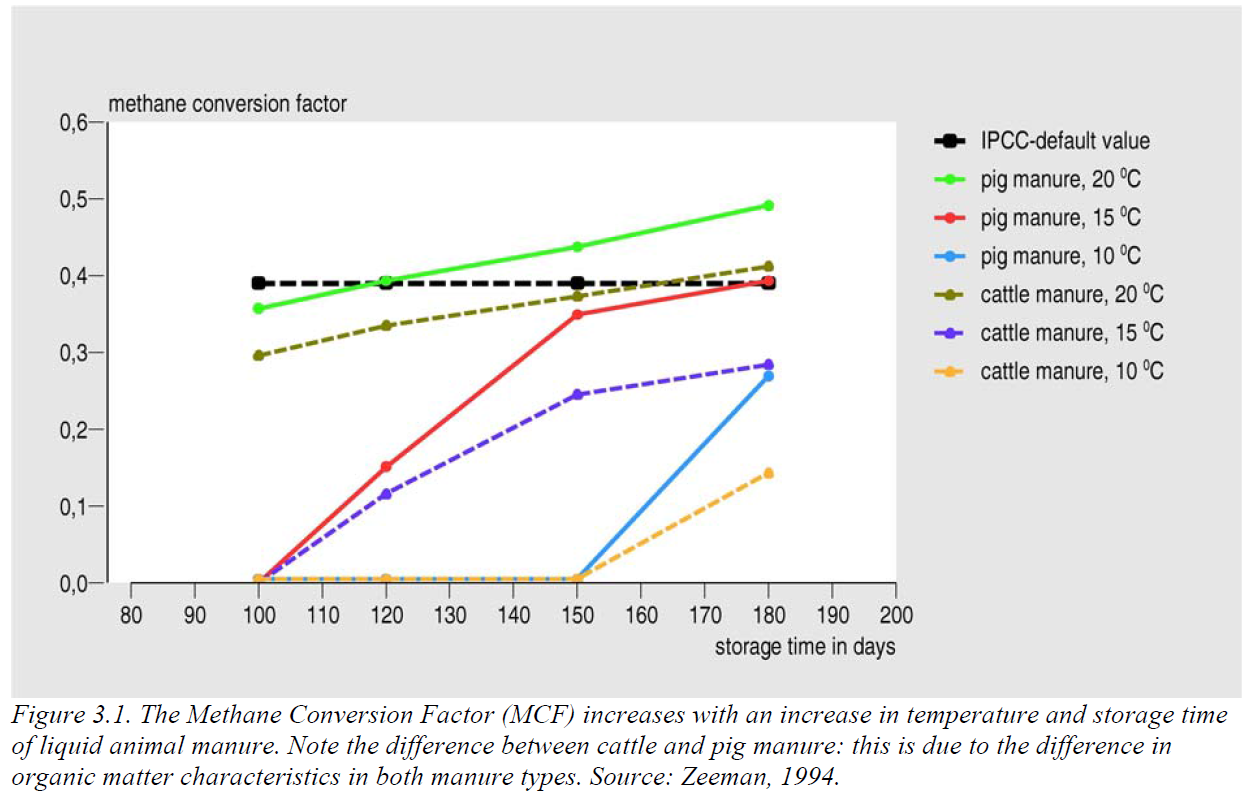 22